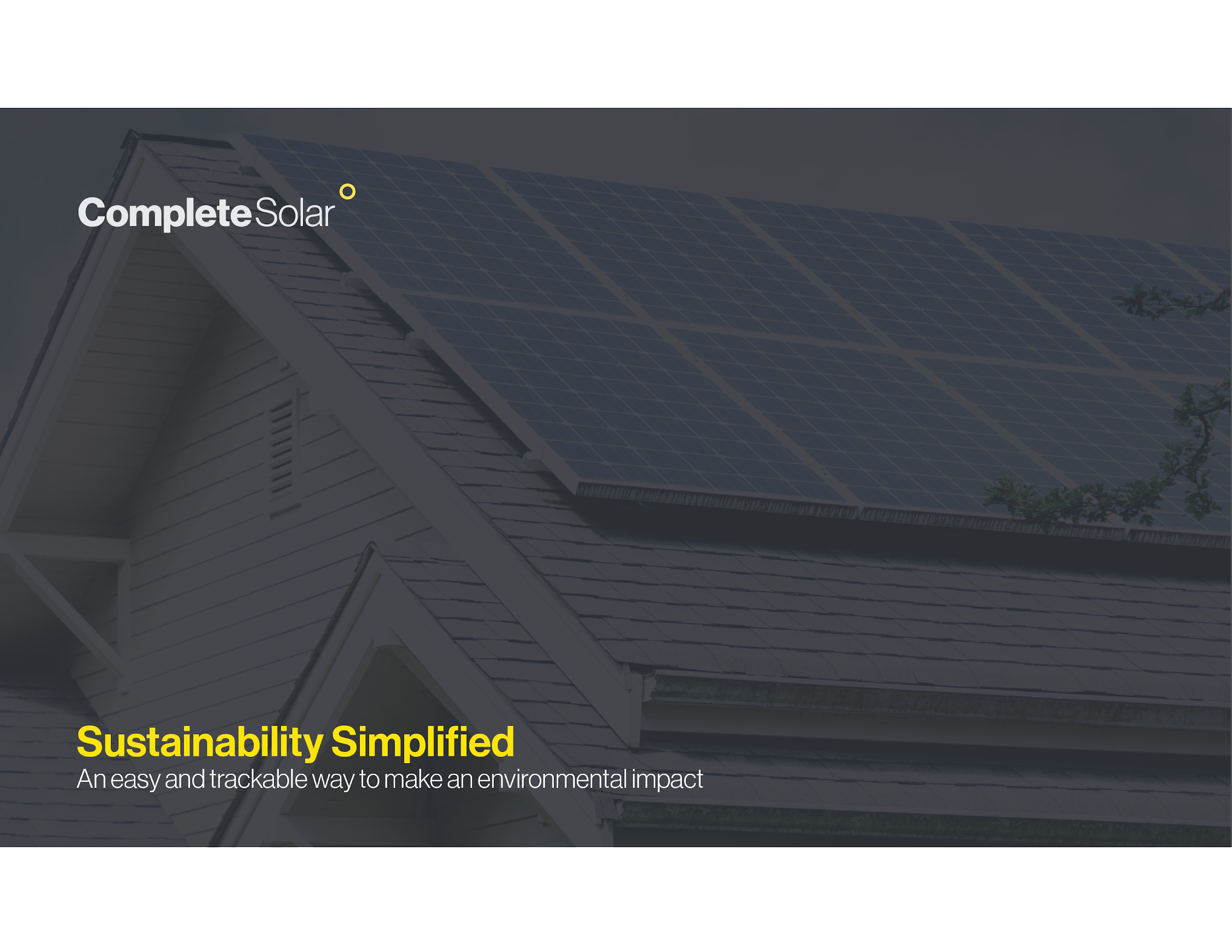 Company Name +Impact Program
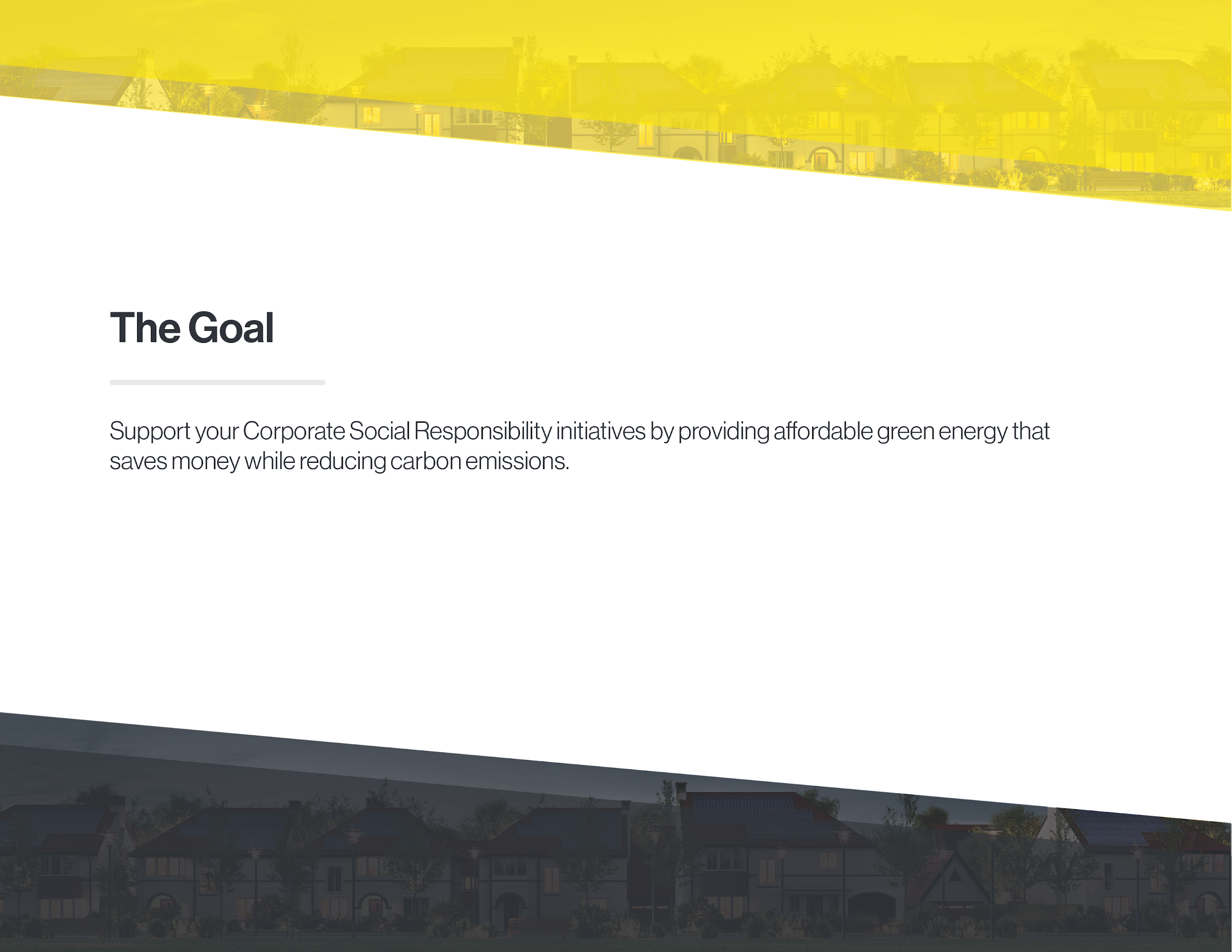 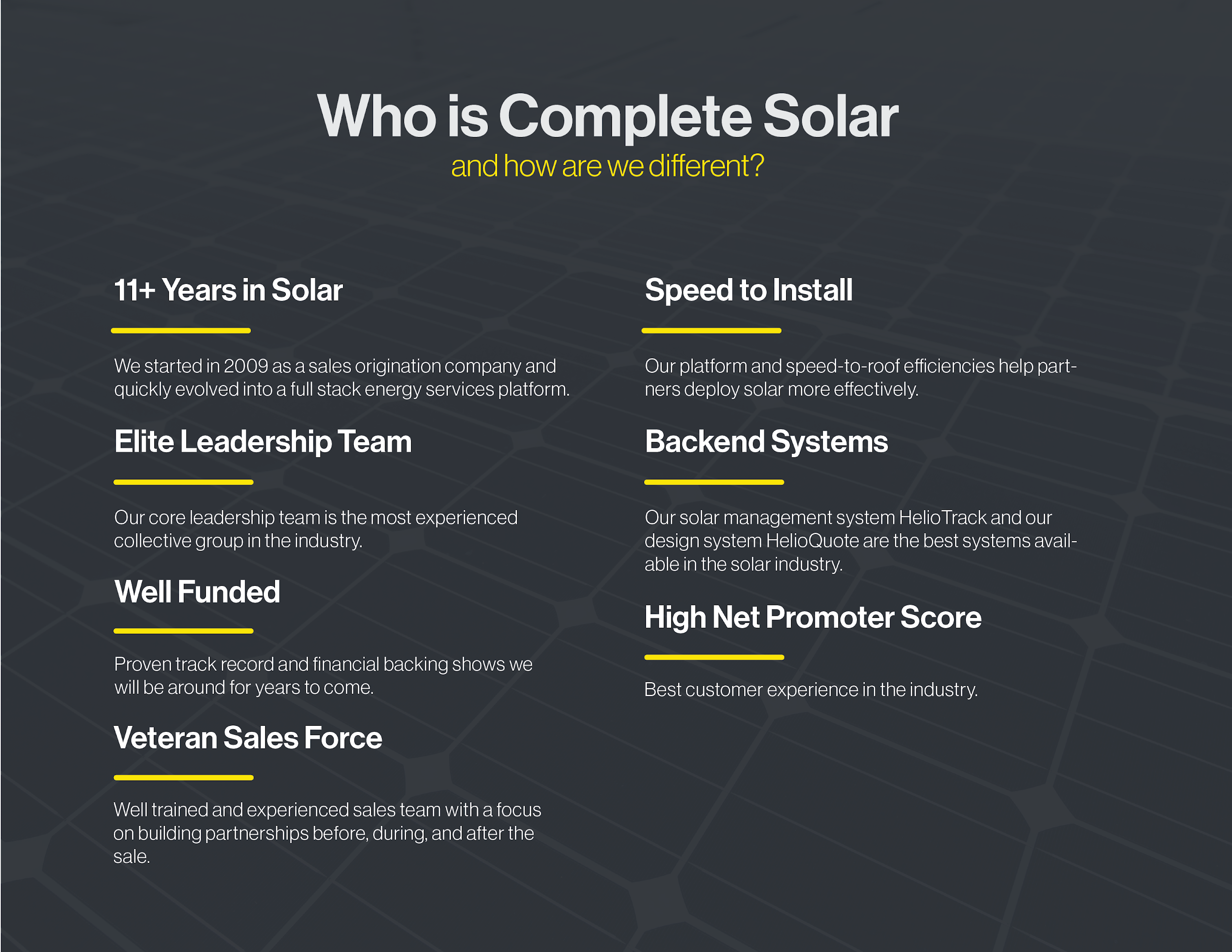 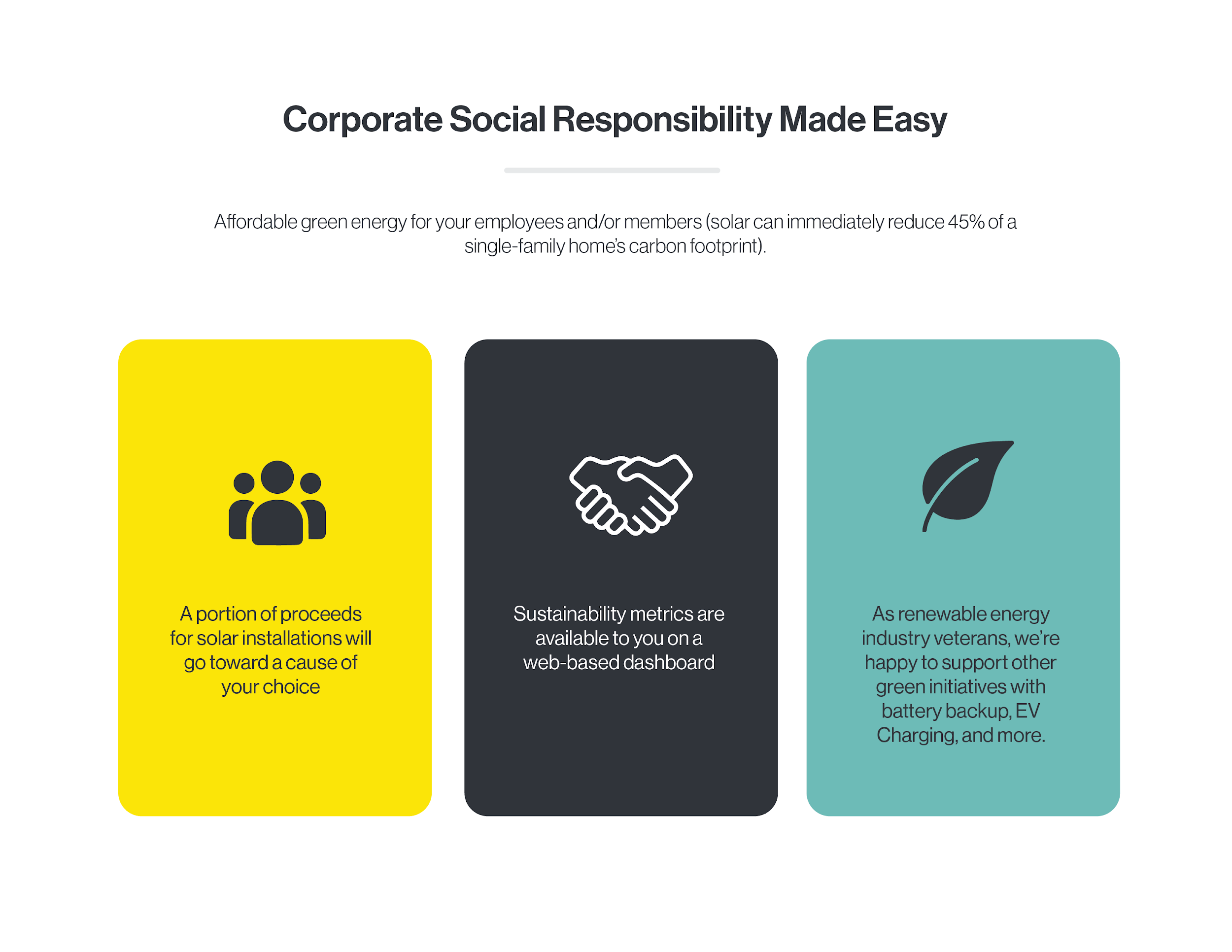 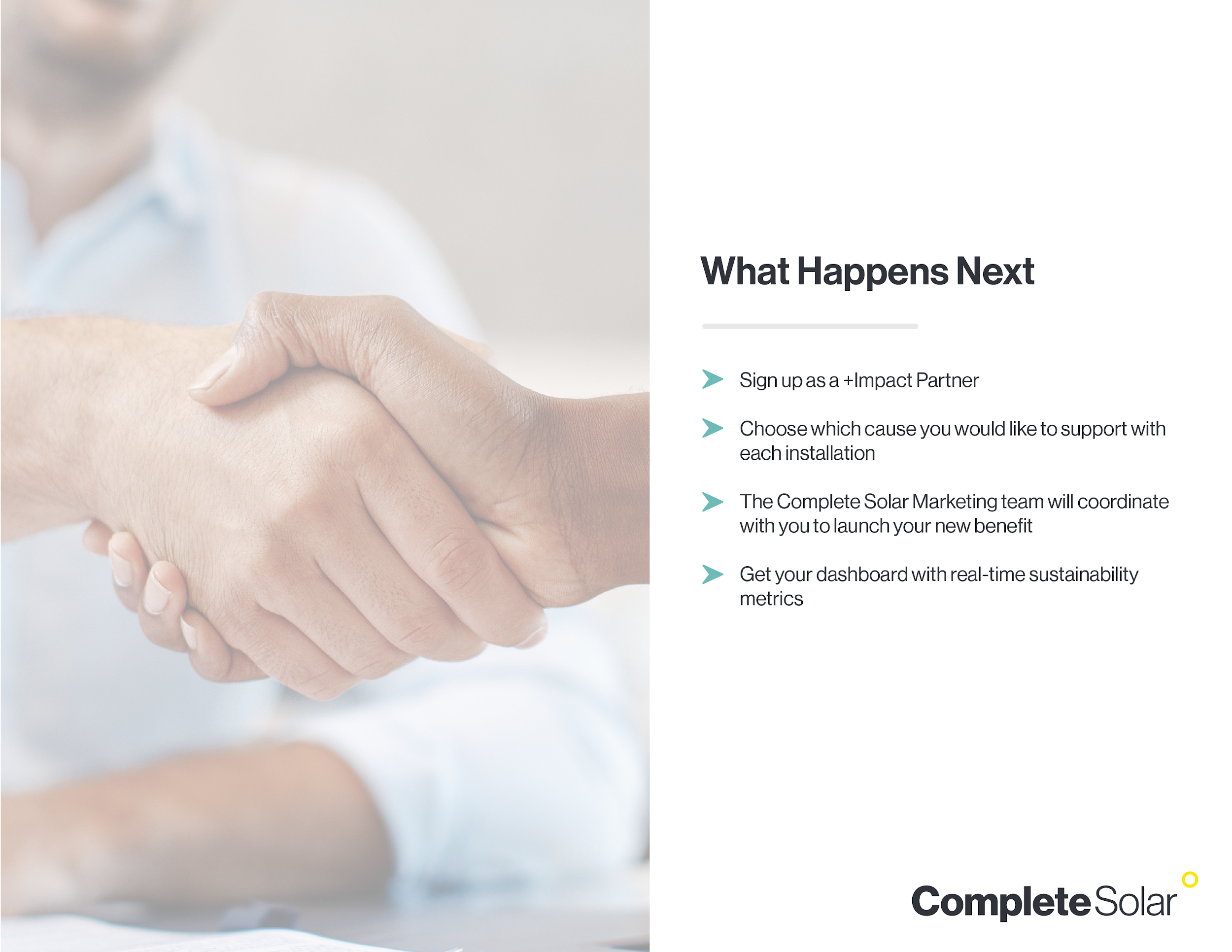 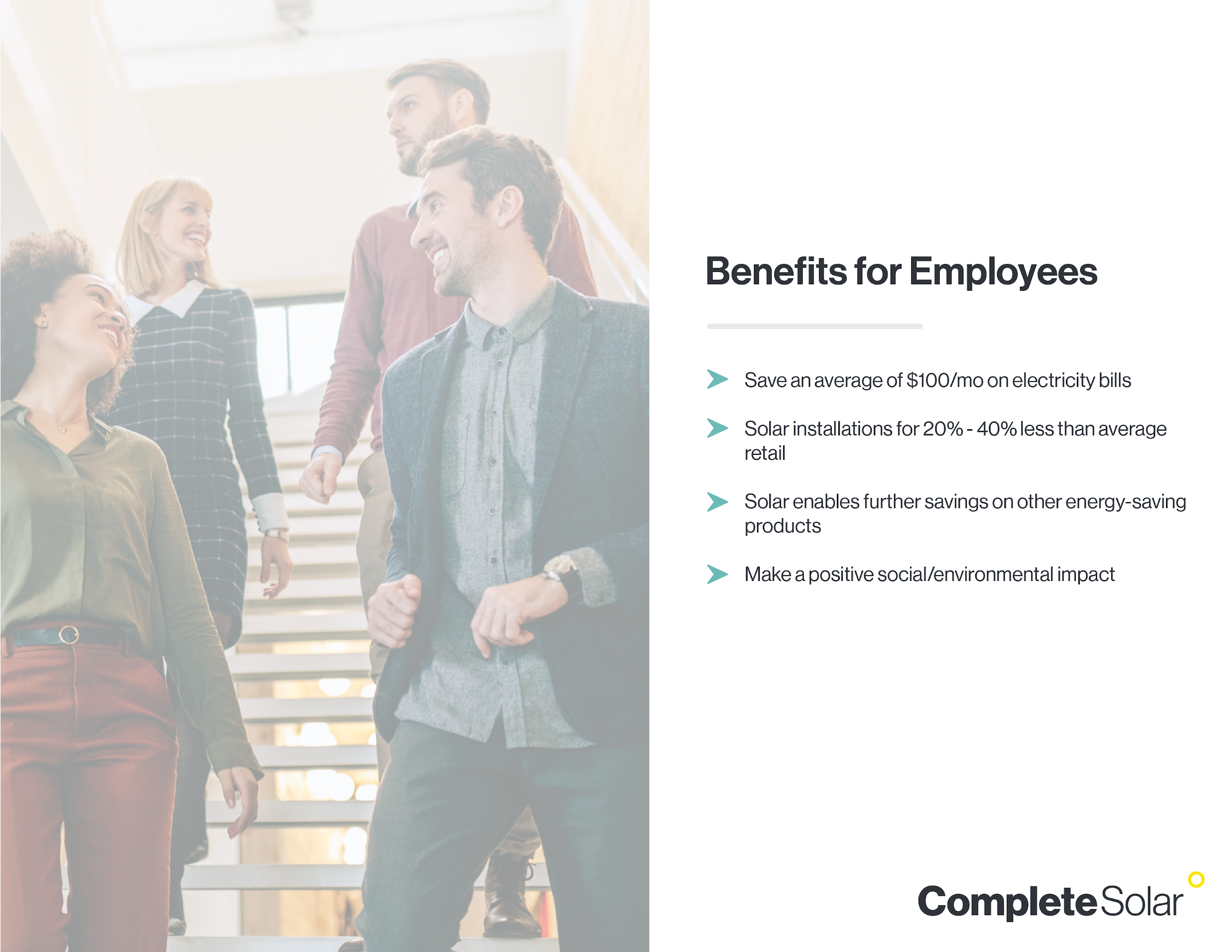 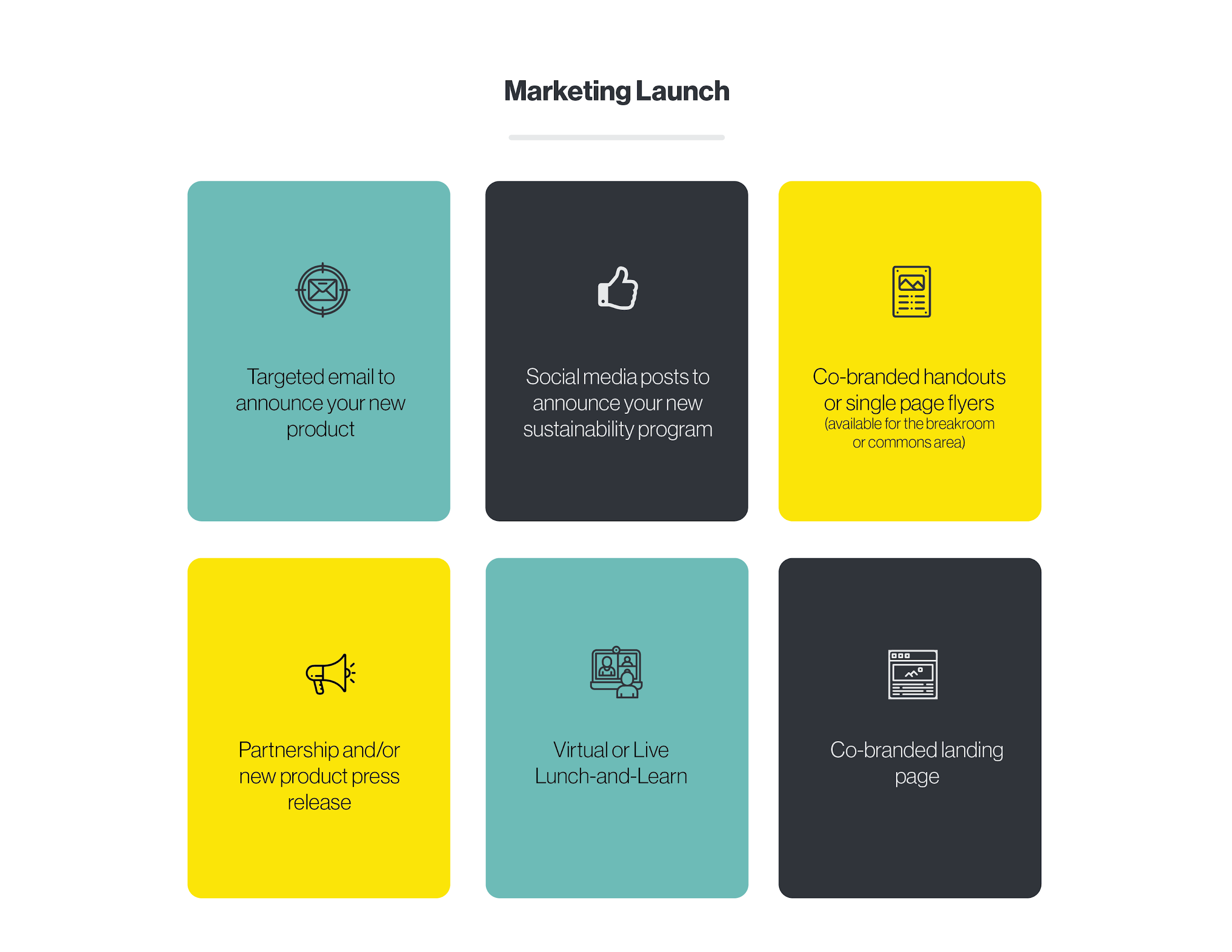 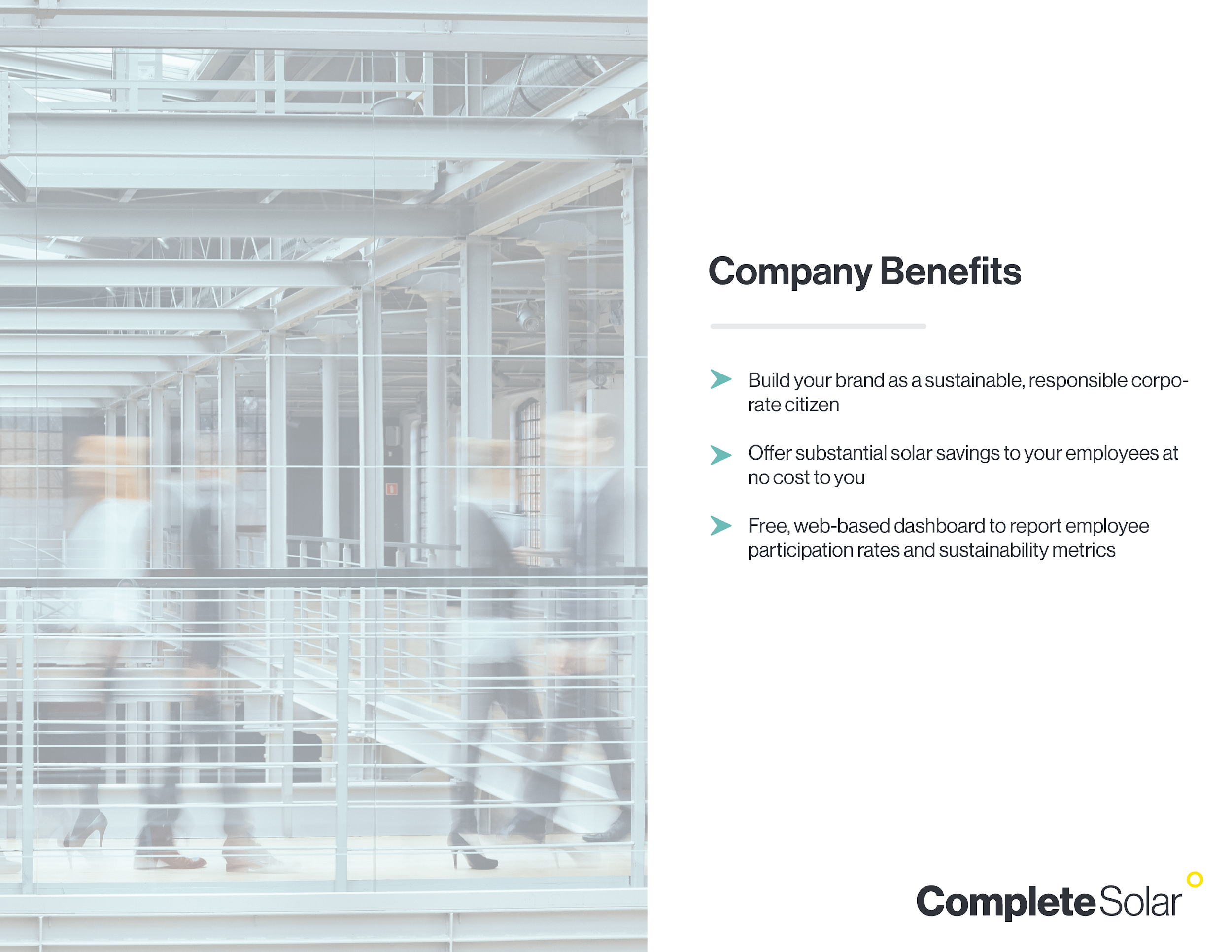 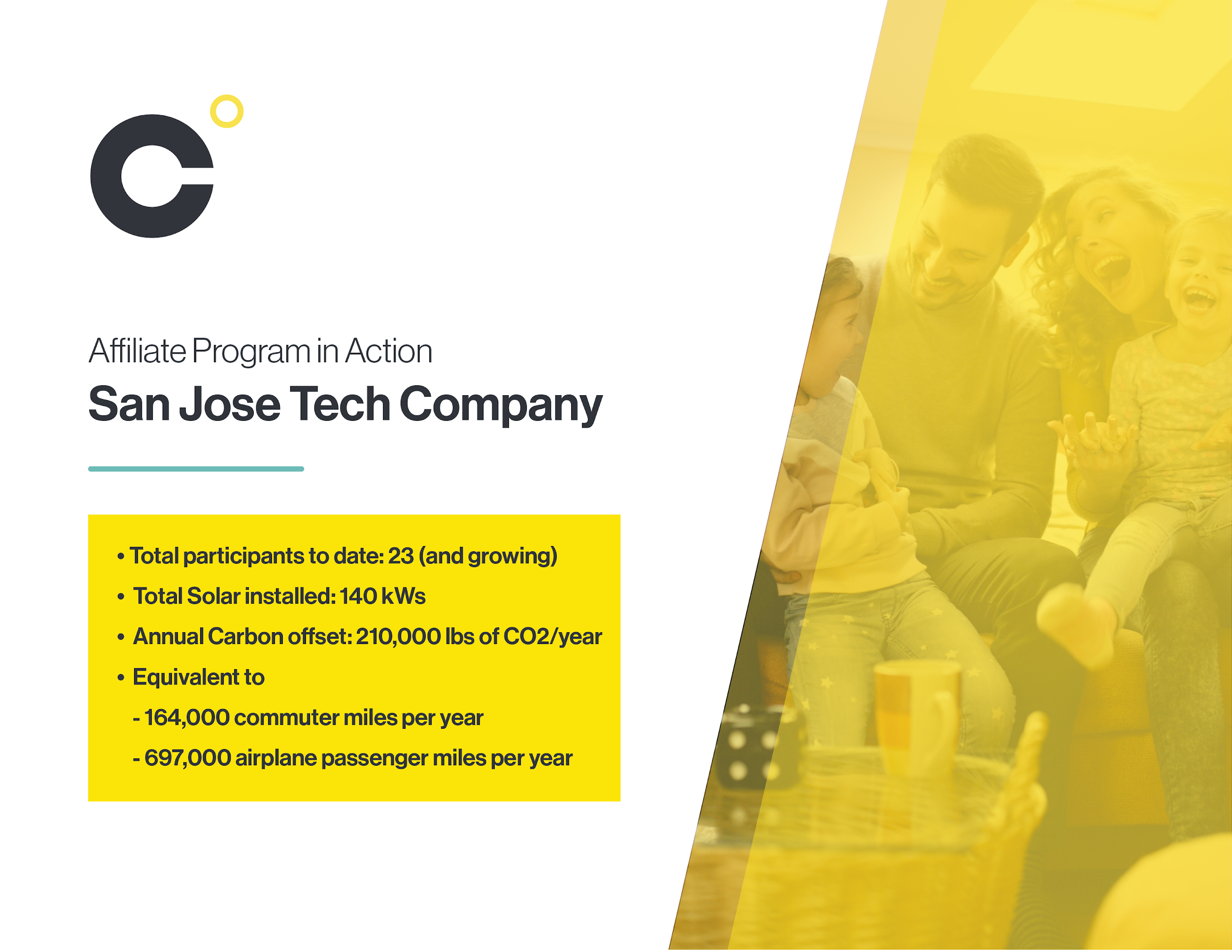